Situation: Structural Performance Failures
Analysis: Determine Prevalence of Problem
Proposed 1st Action: Develop Method
Anticipated Result: Reproducible  Approach
Eagle Scout
Consulting Project

Application of Pythagorean Theorem

Logan White
Ben Bogues
Central Cemetery of Brookfield, Connecticut
PO Box 821 | 490 Federal Road
Brookfield, CT 06804
(203) 775-3278
November 28, 2020
What angle?
What length probe to detect if 42”?
What actual depth if not 42”?
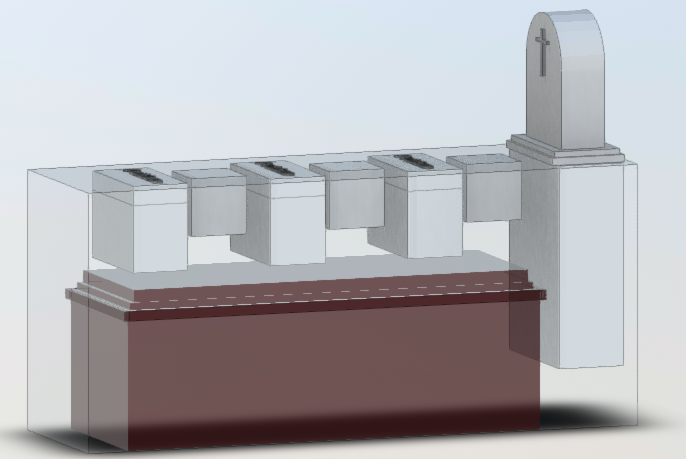 Monument Foundation
L x W x D
36 x 14 x 42
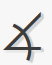 1. Actual depth
2. >= 42 Yes/No
42”
Monument Foundation
Example of 42” Standard
36 x 14 x 42 in
The Problem:
Structural Performance Failure
Non-Compliant to 42” Standard
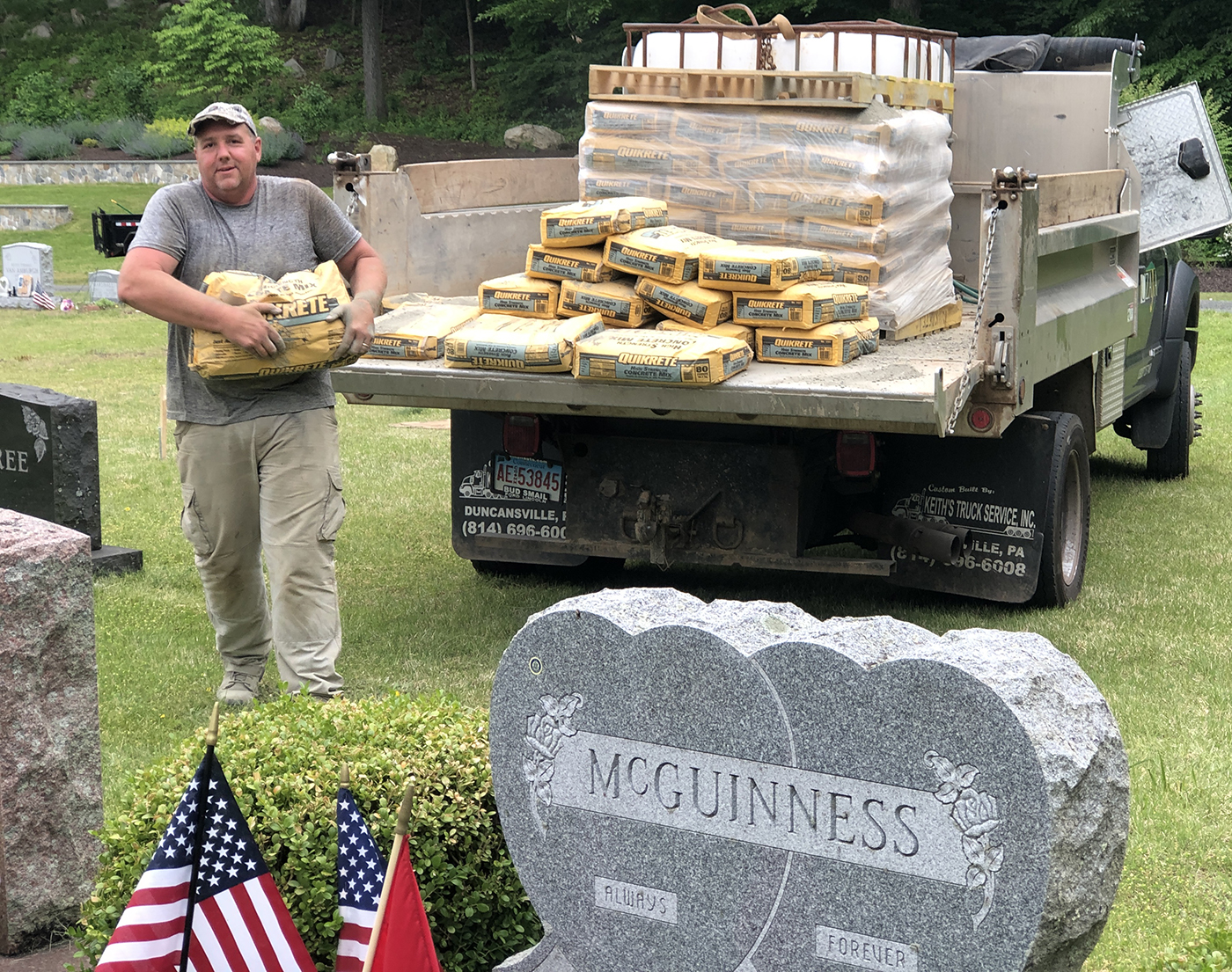 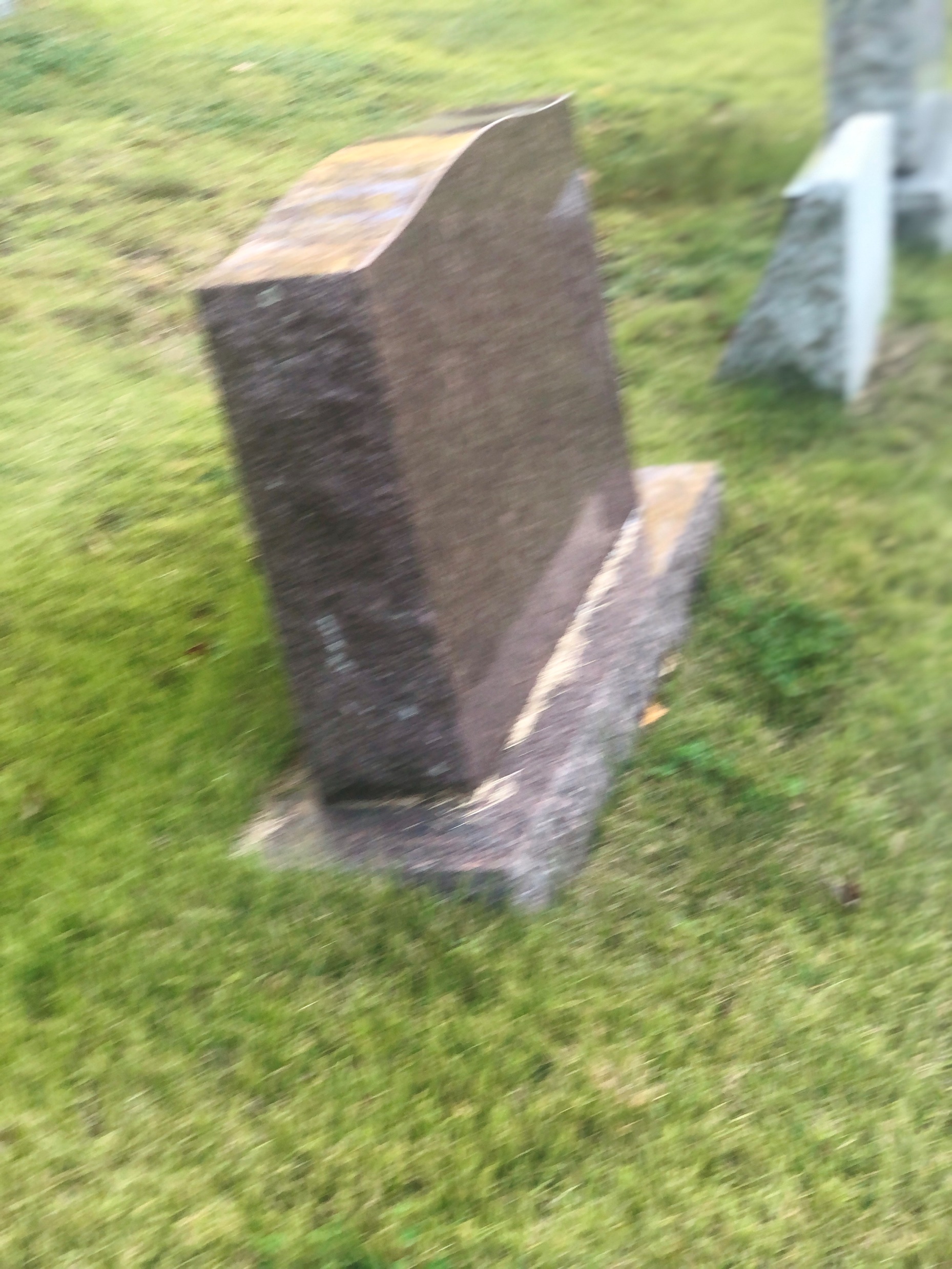 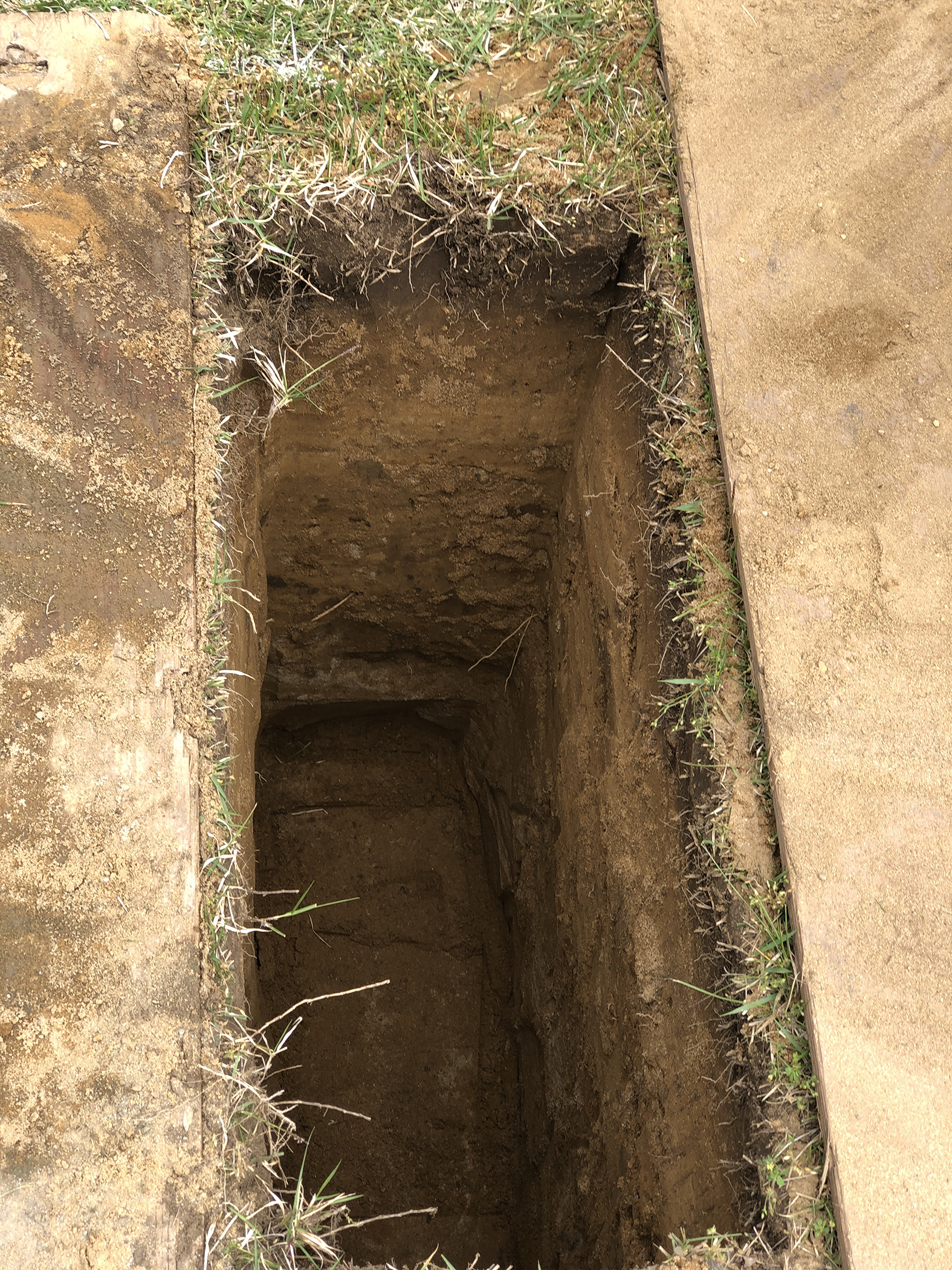 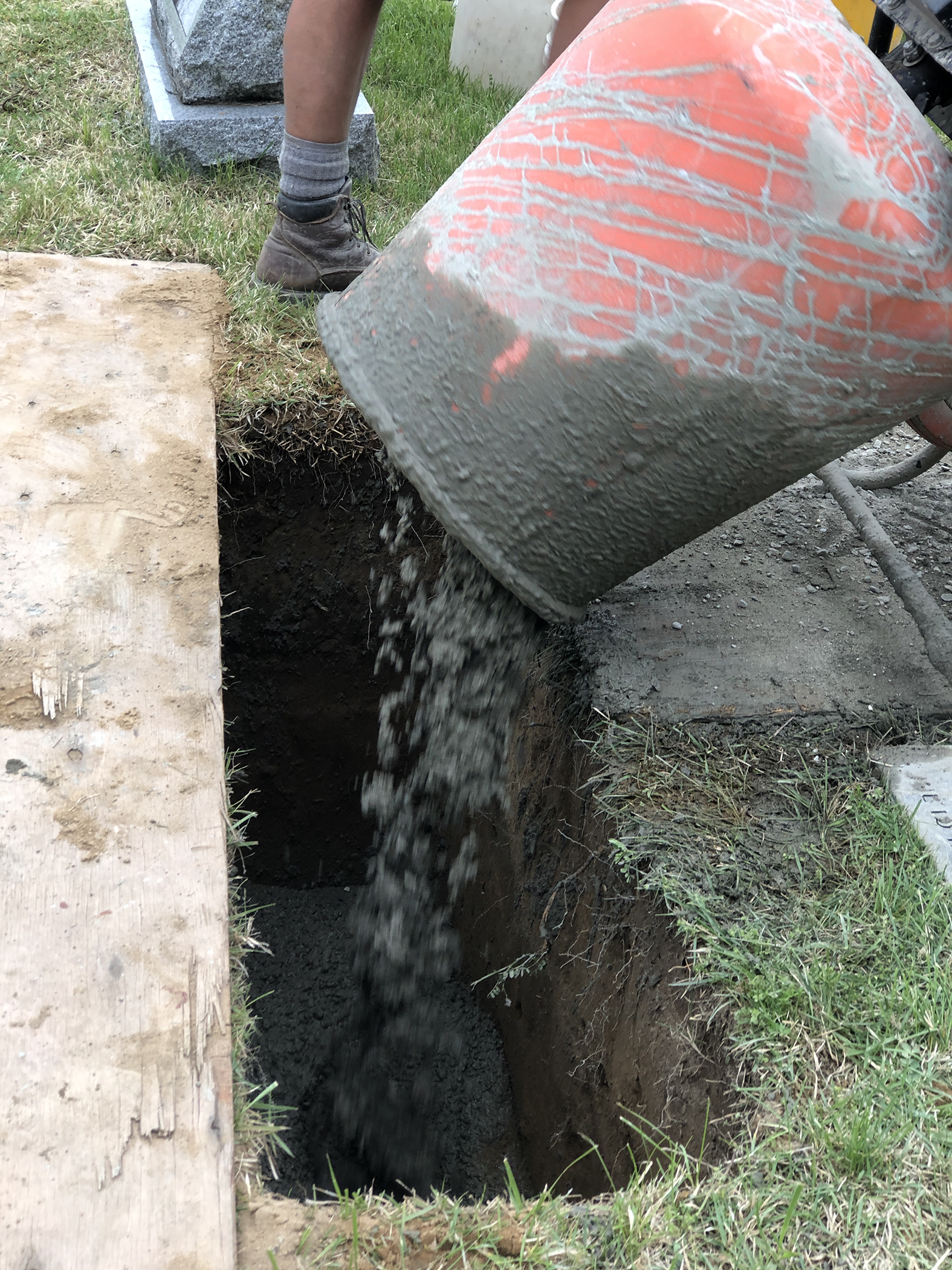 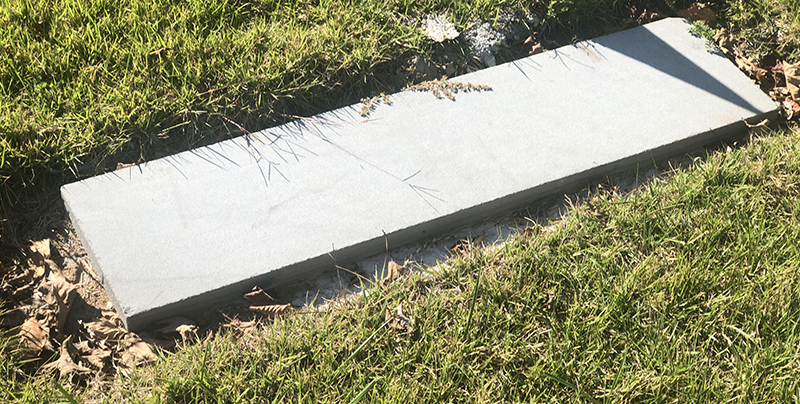